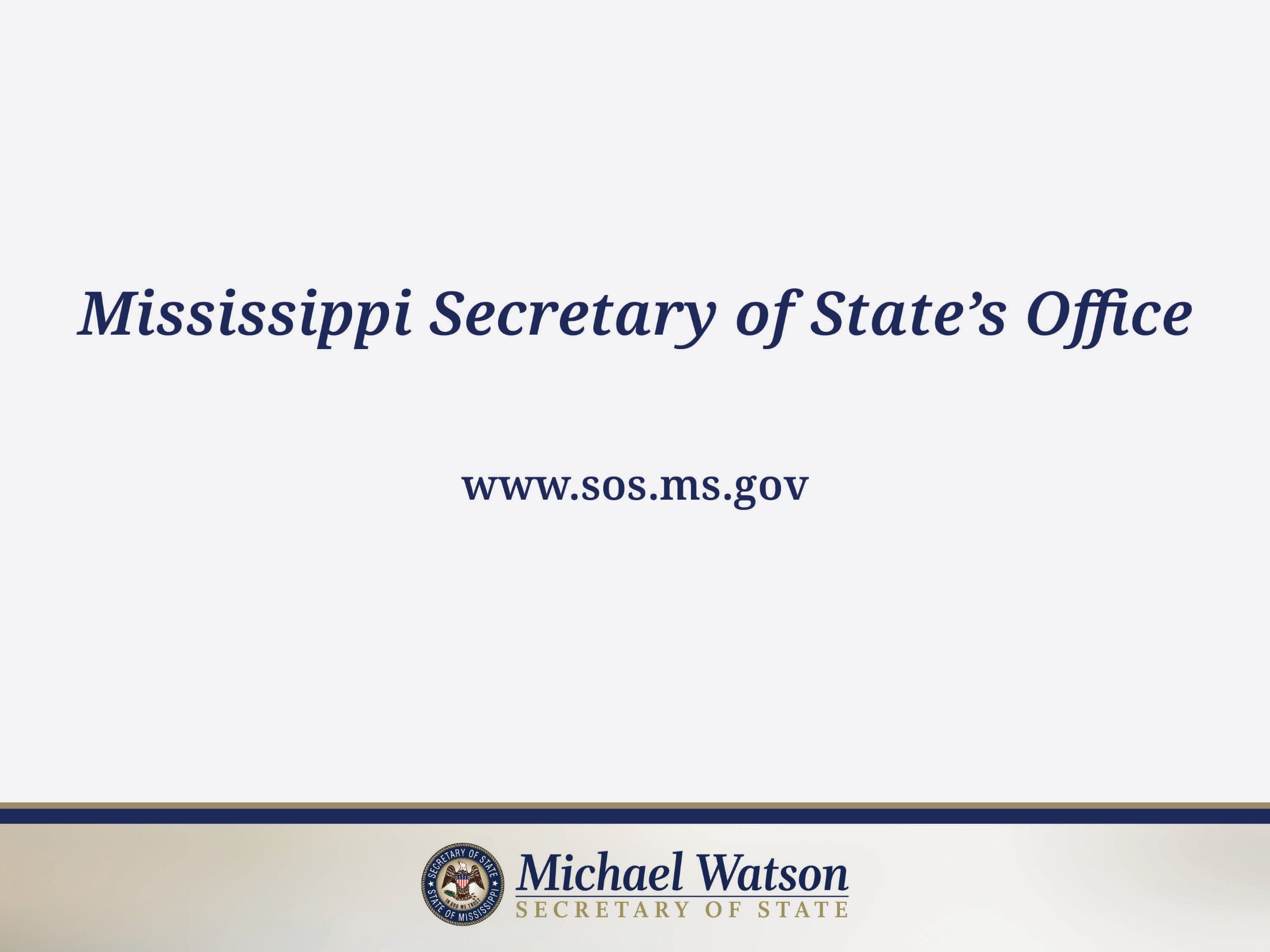 Exams
The goal of the exam program is to protect the public interest, foster investor and donor confidence, and protect legitimate businesses. 

Two Types of Examinations

 Routine --generally a standard comprehensive exam

 For Cause --there for a reason, sometimes a focused exam

 Some exams are conducted from examiner’s office
Exams
State examinations generally include the following areas:
Books and records
Financials/Accounting
Contracts/Agreements
Advertising/Solicitations
Trading histories, commission reports 

Registration – Accuracy of filings

Operations – Supervisory, sales, program services
Exams
Routine exams are typically a four-part process.
Pre-Exam
On-Site
Post-Exam
Resolution
		
Onsite portion of exam may last from one day to  a week depending on several factors.
Usually one or two examiners.
Pre-Exam
Notification of upcoming exam typically done with a phone call followed by a fax or e-mail with a list of documents to have ready.

Pre-Exam Questionnaire

May request documents prior to on-site visit.

Some exams may be unannounced.

During this time, the examiner conducts background research (Registration, Internet, Social Media, etc…)
Onsite
Introduction and description of the purpose of the visit.
Identify contact/point person for the examiner.
Try to meet key personnel.
Initial interview conducted by examiner
Tour of the office
Where are your records?
Where is the copier?
Where can I work?
Interview: Questions about operations
Onsite
Document/File review.  Sample client accounts.

Exam modules

Exit interview (optional).
The examiner explains what comes next. May be done onsite or may come after the actual visit, but not required.
Post Exam
Once examiner leaves the premises, the exam is not over.
Most of exam is done back at the office, and frequently additional documents or information is requested.

Exam report “deficiency letter” prepared.

May take one to several weeks depending on several factors.
Resolution
Once post-exam work is complete, an exam report or deficiency letter may be sent via certified mail.

Registrant must respond to the deficiency letter in writing, usually within a set amount of time.

Once all deficiencies have been satisfactorily addressed, exam is closed.

Certain issues may be referred to enforcement.